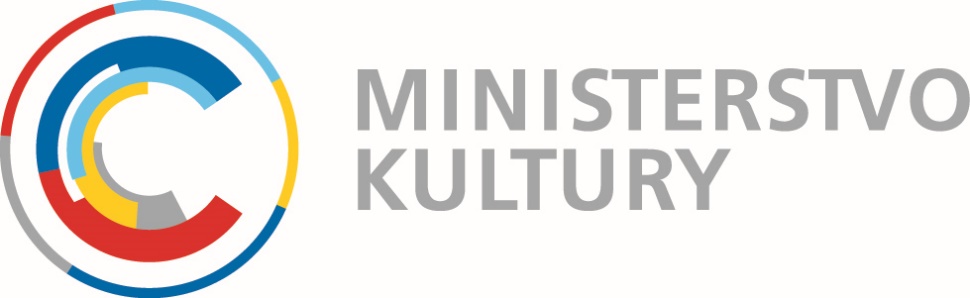 Odložení účinnosti nového stavebního zákona a dopad na orgány státní památkové péče
Popis k právnímu stavu ze dne 6. června 2023
Novely stavebního zákona z roku 2021
Zákon č. 195/2022 Sb., kterým se mění zákon č. 283/2021 Sb., stavební zákon (dále jen „stavební zákon z roku 2021“). 
Tato novela především částečně odsouvá účinnost stavebního zákona z roku 2021 a sama nabyla účinnosti dne 1. 7. 2022. 
Následně ještě do této problematiky zasáhl zákon č. 152/2023 Sb., kterým se mění zákon č. 283/2021 Sb., stavební zákon, ve znění zákona č. 195/2022 Sb., a některé další související zákony. Tato novela nabyla účinnosti 1. 7. 2023.
Zákon č. 195/2022 Sb. však výslovně nic nemění na účinnosti zákona č. 284/2021 Sb., který mimo jiné v souvislosti s přijetím stavebního zákona z roku 2021 změnil i zákon o státní památkové péči. 
Zákon č. 152/2023 Sb. odsunul účinnost stavebního zákona (2021) a zákona č. 284/2021 Sb. o půl rok, tj. oba předpisy nabývají účinnosti 1. ledna 2024, v důsledku těchto změn nabývá zákon o státní památkové péči ve znění zákonů č. 284/2021 a č. 152/2023 Sb. účinnosti rovněž 1. 1. 2024.
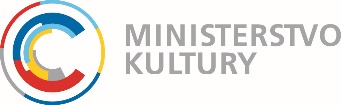 2
Přechodné období
Přechodným obdobím podle § 334a odst. 1 stavebního zákona z roku 2021 je období od 1. ledna 2024 do 30. června 2024.
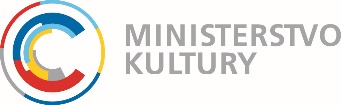 3
Územní plánování
Ustanovení § 334a odst. 2 stavebního zákona z roku 2021 zní:

„Ve věcech týkajících se územního plánování se v přechodném období postupuje podle dosavadních právních předpisů.“

Zákon o státní památkové péči v tomto případě obsahuje pouze vymezení zmocnění jednotlivých orgánů státní památkové péče v postupech územního plánování; procesní postup a, dá se konstatovat, že i hmotněprávní úpravu řeší stavební právo a tedy aplikace hmotněprávní i procesní normy zde bude více nasnadě, než v případě aplikace § 334a odst. 3 zákona č. 283/2021 Sb.

územní plánování podle dosavadní právní úpravy, i z hlediska dotčenosti orgánů památkové péče
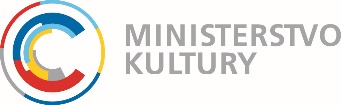 4
Záměr
Ustanovení § 334a odst. 3 stavebního zákona z roku 2021 zní:

"Ve věcech týkajících se záměrů podle tohoto zákona se v přechodném období postupuje podle dosavadních právních předpisů s výjimkou věcí týkajících se vyhrazených staveb uvedených v příloze č. 3 k tomuto zákonu, staveb s nimi souvisejících a staveb tvořících s nimi soubor staveb.“
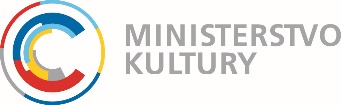 5
Záměr
Záměr podle § 4 odst. 1 stavebního zákona z roku 2021  

stavba
soubor staveb
zařízení
údržba dokončené stavby
změna využití území
dělení nebo scelování pozemků 
stanovení ochranného pásma
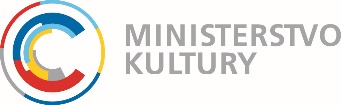 6
Záměr podle přílohy č. 3
Vyhrazenými stavbami jsou
 
stavby dálnic,
stavby drah,
civilní letecké stavby,
stavba nebo soubor staveb pro výrobu a skladování umisťované v zastavitelných nebo transformačních plochách o rozloze nejméně 100 ha vymezených k tomuto účelu v územním rozvojovém plánu nebo v zásadách územního rozvoje,
stavby a zařízení přenosové soustavy,
výrobny elektřiny o celkovém instalovaném výkonu 100 MW a více,
stavby a zařízení přepravní soustavy,
výrobny plynu nad 1 MW připojené k plynárenské soustavě včetně těžebních plynovodů a zásobníky plynu,
stavby a zařízení produktovodů, včetně skladovacích zařízení, která jsou součástí technické infrastruktury produktovodů,
stavby k účelům těžby, zpracování, transportu a ukládání radioaktivních surovin na území vyhrazeném pro tyto účely,
stavby související s úložišti radioaktivních odpadů obsahujících výlučně přírodní radionuklidy,
stavby v areálu jaderného zařízení a stavby související, nacházející se uvnitř i vně areálu jaderného zařízení,
stavby určené k nakládání s výbušninami,
stavby, které mají sloužit otvírce, přípravě a dobývání ložisek, jakož i úpravě a zušlechťování nerostů prováděných v souvislosti s jejich dobýváním, a úložná místa pro těžební odpad,
výrobna z obnovitelných zdrojů energie s výjimkou vodních děl, a to 
výrobna elektřiny využívající energii slunečního záření s celkovým instalovaným elektrickým výkonem výrobny elektřiny nad 5 MW, 
výrobna elektřiny s celkovým instalovaným elektrickým výkonem nad 1 MW, nejde-li o výrobnu elektřiny podle bodu 1,
výrobna tepla z obnovitelných zdrojů energie s celkovým instalovaným tepelným příkonem výrobny tepla nad 10 MW, 
zařízení na energetické využívání odpadů, 
stavby a zařízení rozvodného tepelného zařízení o dimenzi potrubí DN 300 a více.

záměr podle stavebního zákona z roku 2021 ≠ stavby a zařízení
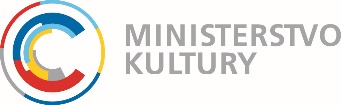 7
Přechodná ustanovení zákona č. 284/2021 Sb.
Čl. V odst. 2 zákona č. 284/2021 Sb., který stanoví, že „řízení a jiné postupy zahájené přede dnem nabytí účinnosti tohoto zákona se dokončí a práva a povinnosti s nimi související se posoudí podle právních předpisů účinných ode dne nabytí účinnosti tohoto zákona“. Podle tohoto ustanovení by se mělo v těchto případech postupovat podle nové právní úpravy.

Pravidlo obsažené v § 334a odst. 3 stavebního zákona z roku 2021 platí pro všechny záměry, které mají být posouzeny po 1. 1. 2024. Zde se ve vztahu k záměrům neuvedeným v příloze č. 3 stavebního zákona z roku 2021 uplatní zásada lex posterior derogat priori. 

Cílem zákonodárce bylo v tomto případě, aby po přechodné období nebyla v převážné míře pro záměry podle stavebního zákona z roku 2021 aktivována nová úprava. 

Přechodné ustanovení se tak týká jen věcí, které nelze označit jako záměr podle stavebního zákona z roku 2021, a věcí, které jsou záměrem podle přílohy č. 3 stavebního zákona z roku 2021.
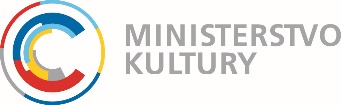 8
Rozdělení věcí z hlediska orgánů památkové péče
Z hlediska znění § 334a odst. 3 stavebního zákona z roku 2021 jsou zde následující situace:

věci týkající se záměrů podle stavebního zákona z roku 2021, které spadají mezi vyhrazené stavby uvedené v příloze č. 3 k tomuto zákonu            NOVÁ ÚPRAVA
věci týkající se záměrů podle stavebního zákona z roku 2021, které nespadají mezi vyhrazené stavby uvedené v příloze č. 3 k tomuto zákonu           DOSAVADNÍ ÚPRAVA
ostatní věci            NOVÁ ÚPRAVA
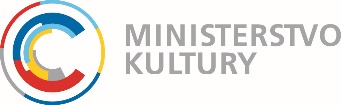 9
Ostatní věci
Co patří do kategorie ostatních věcí, by se mohlo zdát na první pohled jasné. 

Mezi tyto okruhy patří nakládání s movitými kulturními památkami a movitými národními kulturními památkami a pak to mohou být úpravy nemovitých kulturních památek, nemovitých národních kulturních památek a individuálně nechráněných nemovitostí v památkových rezervacích, v památkových zónách nebo v ochranných pásmech podle § 17 zákona o státní památkové péči, které z povahy věci nejsou předmětem zájmu stavebního práva. 

POZOR u kácení či výsadby dřevin je třeba znát kontext, za kterého k němu dochází. Pokud má dojít ke kácení v souvislosti se stavbou (tj. záměrem podle stavebního zákona z roku 2021) jde o záměr. Pouze kácení či výsadba dřevin bez souvislosti se stavebním záměrem patří mezi ostatní věci.
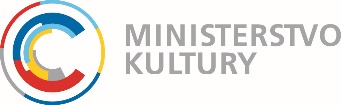 10
Ochranná pásma
Vymezení ochranného pásma podle § 17 zákona o státní památkové péči, popř. jeho změna nebo zrušení, naplňuje znaky záměru podle stavebního zákona z roku 2021. 

Základní věcná i místní příslušnost pro orgán státní památkové péče se v důsledku přijetí zákona č. 284/2021 Sb. nezměnila. 

Změnila se forma aktu a v některých případech i podmínky pro zahájení řízení. 

V případě vymezení nebo zrušení ochranného pásma by tak měly orgány státní památkové péče postupovat podle dosavadní právní úpravy. Ovšem tento závěr je jakž takž jednoznačný v případě vymezení, popř. zrušení ochranného pásma. 

Vymezení ochranného pásma není záměrem uvedeným v příloze č. 3 stavebního zákona z roku 2021.
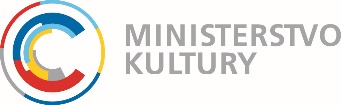 11
Ochranná pásma
Na změnu ochranného pásma dopadá čl. V odst. 1 zákona č. 284/2021 Sb., který konstatuje, že „při změně ochranného pásma nemovité kulturní památky, nemovité národní kulturní památky, památkové rezervace nebo památkové zóny, které bylo vymezeno podle dosavadních právních předpisů, se postupuje podle § 17 zákona č. 20/1987 Sb., ve znění účinném ode dne nabytí účinnosti tohoto zákona“. 

V důsledku nepřímé novely obsažené v § 334a odst. 3 stavebního zákona z roku 2021 není jasné, která z obecných zásad se uplatní. 

Jde o speciální ustanovení ve vztahu k obecnému § 334a odst. 3 stavebního zákona z roku 2021 nebo se uplatní pravidlo lex posterior derogat priori? 

Lze tak spíše doporučit, aby v přechodném období orgány státní památkové péče stávající ochranná pásma neměnily. Bylo by velmi nepříjemné se ex post dozvědět, že zvolenou variantu následně správní soudy označí za vadnou a akt přijatý na jejím základě možná až za nulitní.
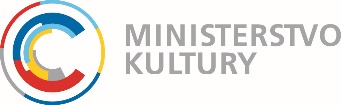 12
Ochranná pásma
Pokud stavební zákony určité záměry zařazují do volného režimu, znamená to, že to jsou i tak záměry podle stavebního zákona z roku 2021.

Režim volný podle stavebního práva a podle zákona o státní památkové péči se nepřekrývají. Nedá se ani konstatovat, že regulace na úseku státní památkové péče je vždy širší. Jsou a i nadále budou úpravy nemovitostí, které nejsou kulturními památkami a nacházejí se v ochranném pásmu podle zákona o státní památkové péči, regulované stavebním právem, které z hlediska památkové péče regulovány nejsou a nebudou (vnitřní úpravy, které se neprojeví navenek, popř. úpravy, o kterých říká rozhodnutí o vymezení ochranného pásma, že nevyžadují závazné stanovisko posle § 14 zákona o státní památkové péči). 

V těchto věcech by měly orgány státní památkové péče postupovat v přechodném období podle dosavadní právní úpravy, tedy regulovat takové záměry rozhodnutím obecního úřadu obce s rozšířenou působností jako orgánu státní památkové péče.
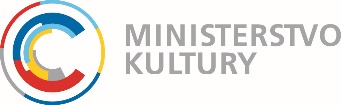 13
Vyhrazené stavby v památkových rezervacích, památkových zónách nebo ochranných pásmech
Vyhrazené stavby (záměry uvedené v příloze č. 3 stavebního zákona z roku 2021) posuzuje dle nové právní úpravy Dopravní a energetický stavební úřad, ale nikoli jako orgán státní památkové péče (§ 17a zákona o státní památkové péči byl zrušen zákonem č. 152/2023 Sb.). 

I v přechodném období tak bude tyto záměry dále posuzovat formou závazného stanoviska obecní úřad obce s rozšířenou působností. Případnou fikci, vznik koordinovaného závazného stanoviska však v tomto případě již upravuje stavební zákon z roku 2021.
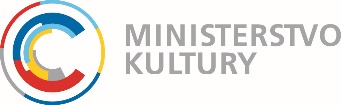 14
Památkové rezervace a památkové zóny
Pokud stavební zákony určité záměry zařazují do volného režimu, znamená to, že jsou i tak záměry podle stavebního zákona z roku 2021.

V těchto věcech budou orgány státní památkové péče postupovat v přechodném období podle dosavadní právní úpravy, tedy regulovat takové záměry rozhodnutím orgánu státní památkové péče.

Podle nové právní úpravy bude rozhodnutím posuzována úprava dřevin (vymezená v § 6a odst. 1 zákona o státní památkové péči), která nemá vazbu na záměr podle stavebního zákona z roku 2021. Tato úprava platí i pro úpravy dřevin v ochranných pásmech podle § 17 zákona o státní památkové péči.
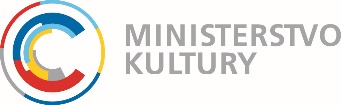 15
Přemisťování kulturních památek
Krajským úřadům se jako orgánům státní památkové péče rozpadne situace v přechodném období do tří základních variant:

přemístění stavby, která je kulturní památkou, bude i nadále krajský úřad posuzovat rozhodnutím, pokud půjde o případ, který stavební předpisy nevnímají jako záměr podle stavebního zákona z roku 2021 (příkladem by mohlo být přemístění sochy v rámci téhož zámeckého parku),
přemístění stavby, která je kulturní památkou, bude i nadále posuzováno formou rozhodnutí, pokud k přemístění stavby nedochází v souvislosti se záměrem podle přílohy č. 3 stavebního zákona z roku 2021,
přemístění stavby, která je kulturní památkou, bude posuzováno formou závazného stanoviska, pokud k přemístění stavby má dojít v souvislosti se záměrem podle přílohy č. 3 stavebního zákona z roku 2021 nebo samotné přemístění stavby splňuje znaky záměru podle stavebního zákona z roku 2021.

S ohledem na výše uvedené je třeba znát kontext, tj. důvod proč k přemístění má dojít.

Častým příkladem přemístění kulturní památky souvisí s realizací liniové stavby, tedy jde o typický příklad stavby uvedené v příloze č. 3 stavebního zákona z roku 2021.
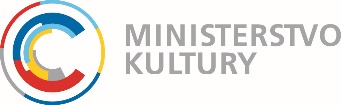 16
Přestupky
Bude úprava provedená v rozporu se zákonem o státní památkové péči a splňující definici záměru podle stavebního zákona z roku 2021 onou „věcí týkající se záměru podle tohoto zákona“ i z hlediska přestupkového řízení? 

Jde o totožnou otázku, která je platná i pro vlastní stavební právo. I tam musí být vyřešeno, jak postupovat v případě přestupků.

Důvodová zpráva k zákonu č. 195/2022 Sb. zmiňuje přestupky pouze na jediném místě:

„V období od 1. července 2023 do 30. června 2024 by tak bylo povolování staveb rozděleno do dvou režimů. První povolovací režim by se týkal staveb vyhrazených (a staveb s nimi souvisejících a staveb tvořících s nimi soubor staveb), u kterých by se postupovalo podle nového stavebního zákona, tedy zejména podle jeho části šesté, stavební řád, ale na tyto stavby by se vztahovaly i další související části zákona. Jinými slovy podle nové právní úpravy by se v případě vyhrazených staveb vykonávala kontrola, projednávaly přestupky a platila by i zvláštní ustanovení o soudním přezkumu uvedená v části jedenácté nového stavebního zákona. Uvedené ustanovení tak představuje jakési omezení věcné působnosti zákona na vybrané druhy staveb. Podle nového stavebního zákona bude povolovat stavby pouze Specializovaný a odvolací stavební úřad (srov. § 33 nového stavebního zákona) a jako odvolací správní orgán bude působit Nejvyšší stavební úřad (srov. § 32 odst. 1 nového stavebního zákona).“ 

Provedení záměru podle stavebního zákona z roku 2021, který není uveden v příloze č. 3 tohoto stavebního zákona, bez požadovaného aktu stavebního úřadu, je přestupkem, který se projedná podle dosavadní právní úpravy.
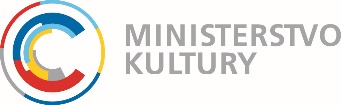 17
Přestupky
Přestupky na úseku státní památkové péče v přechodném období:

přestupky týkající se záměrů podle stavebního zákona z roku 2021, které spadají mezi vyhrazené stavby uvedené v příloze č. 3 k tomuto zákonu            NOVÁ ÚPRAVA
přestupky týkající se záměrů podle stavebního zákona z roku 2021, které nespadají mezi vyhrazené stavby uvedené v příloze č. 3 k tomuto zákonu           DOSAVADNÍ ÚPRAVA
ostatní přestupky            NOVÁ ÚPRAVA
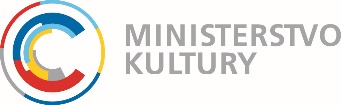 18
Úprava webu MK
Webové stránky Ministerstva kultury reagují na tento stav tím, že budou souběžně zveřejněny dvě verze zákona o státní památkové péči, které bude třeba používat souběžně v přechodném období:

dosavadní verze zákona o státní památkové péči účinná v období od 1. 1. 2024 do 30. 6. 2024

www.mkcr.cz/doc/cms_library/pamz_prechodne-dosavadni-verze-15142.doc

nová verze zákona o státní památkové péči účinná v období od 1. 1. 2024 do 30. 6. 2024

www.mkcr.cz/doc/cms_library/pamz_prechodne-nova-verze-15146.doc.doc
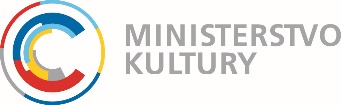 19
Úprava webu MK
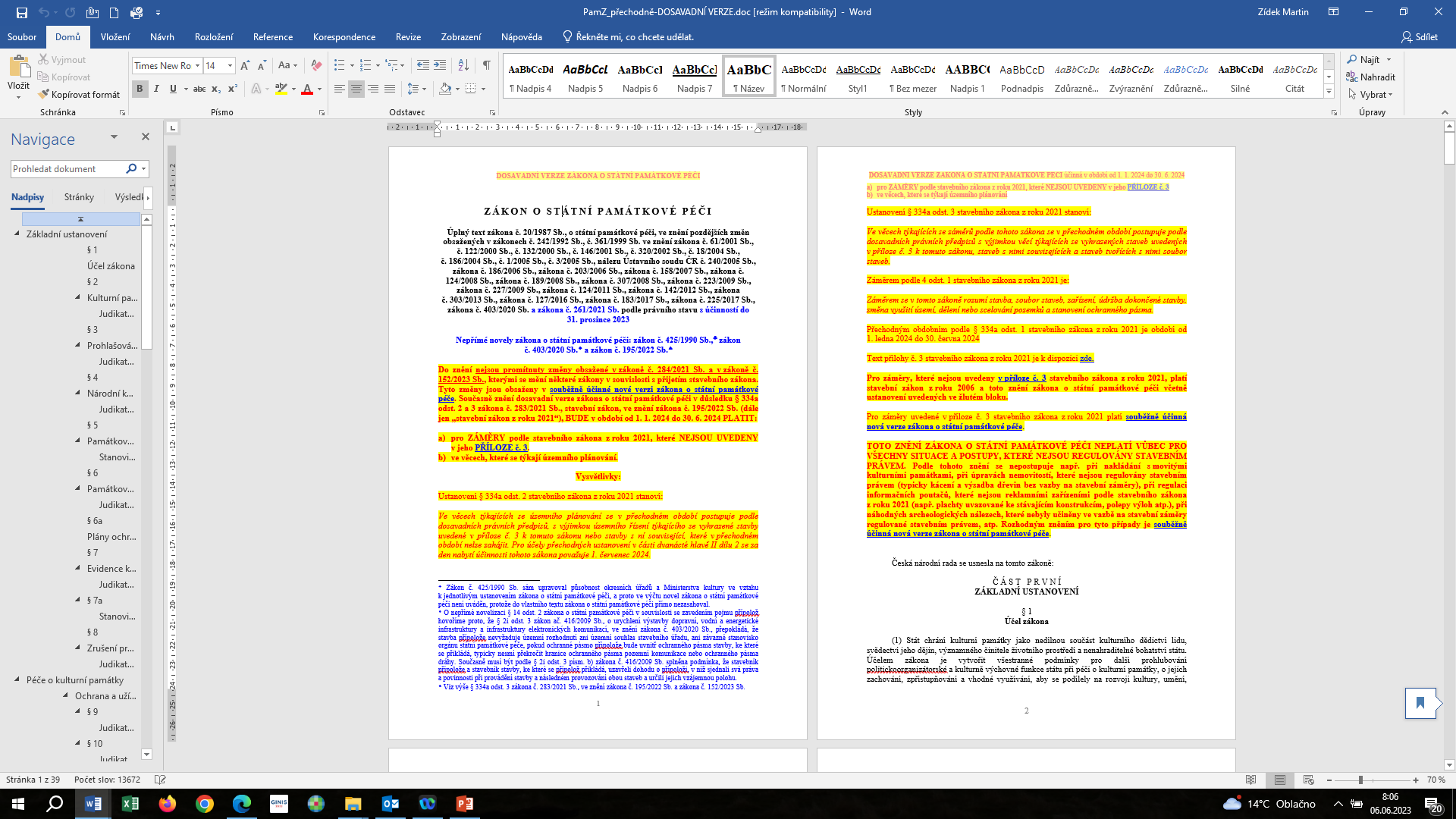 Dosavadní verze zákona o státní památkové péči účinná v období od 1. 1. 2024 do 30. 6. 2024

pro záměry podle stavebního zákona z roku 2021, které nejsou uvedeny v jeho příloze č. 3 
ve věcech, které se týkají územního plánování
www.mkcr.cz/doc/cms_library/pamz_prechodne-dosavadni-verze-15142.doc
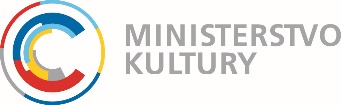 20
Úprava webu MK
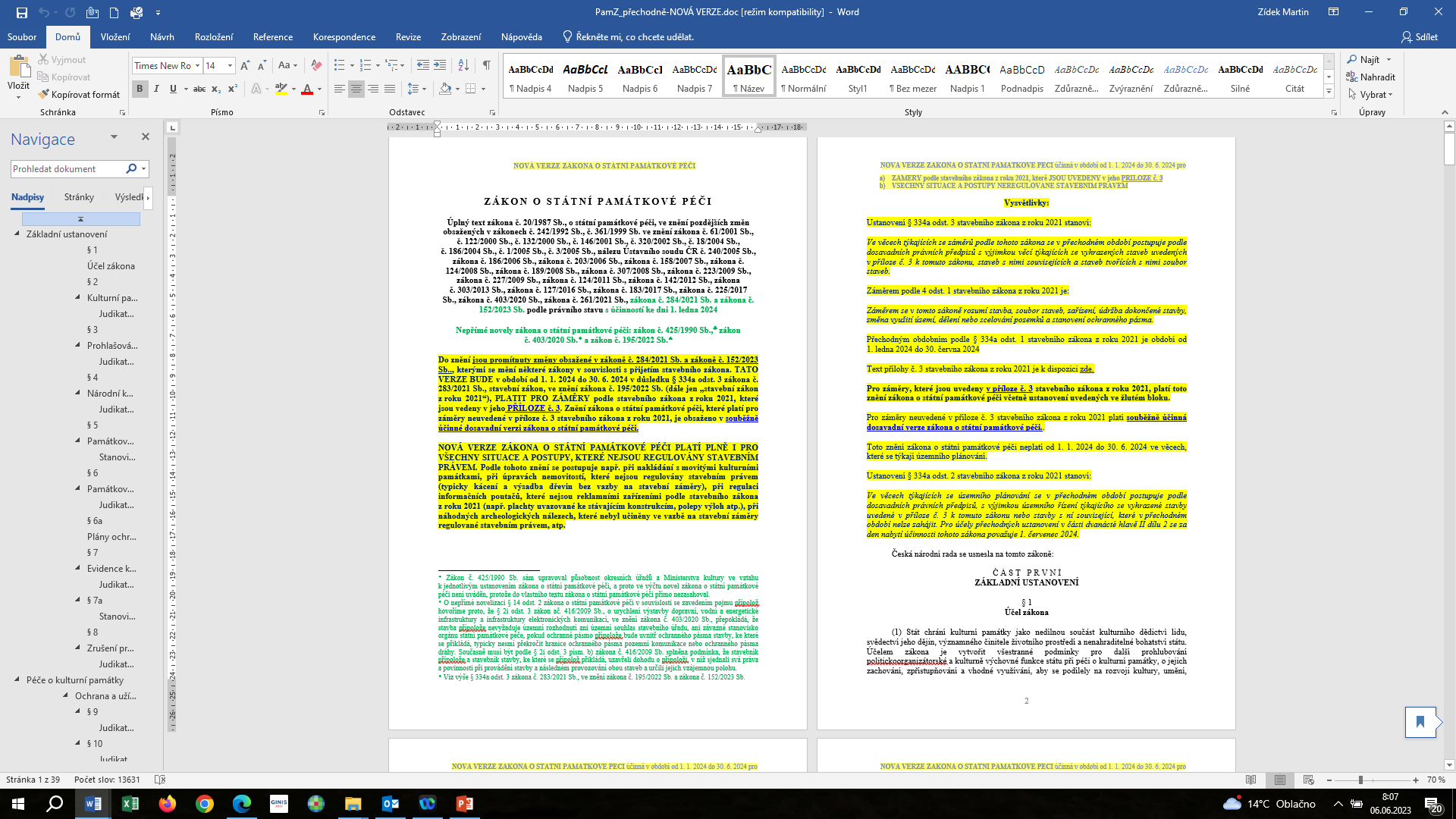 Nová verze zákona o státní památkové péči účinná v období od 1. 1. 2024 do 30. 6. 2024 pro
 
záměry podle stavebního zákona z roku 2021, které jsou uvedeny v jeho příloze č. 3
všechny situace a postupy neregulované stavebním právem
www.mkcr.cz/doc/cms_library/pamz_prechodne-nova-verze-15146.doc.doc
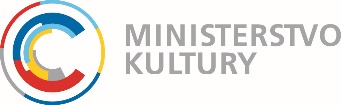 21
Obě verze zákona jsou k dispozici

https://www.mkcr.cz/metodicka-spoluprace-s-organy-pamatkove-pece-292.html
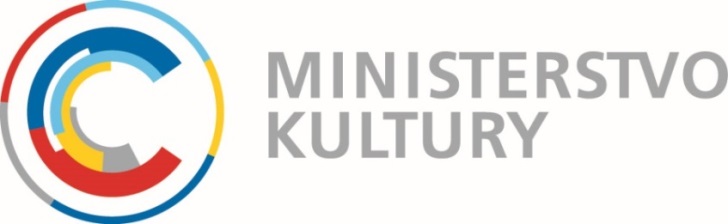